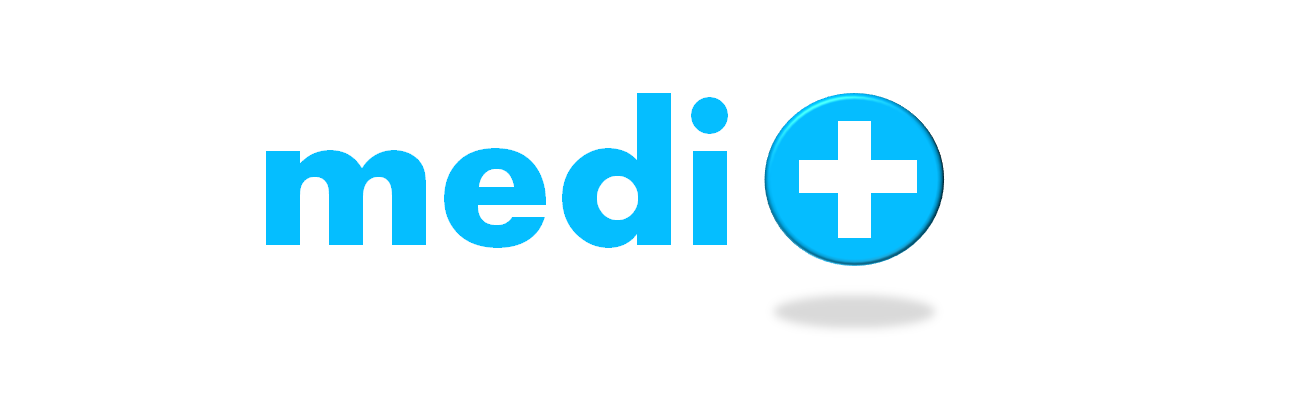 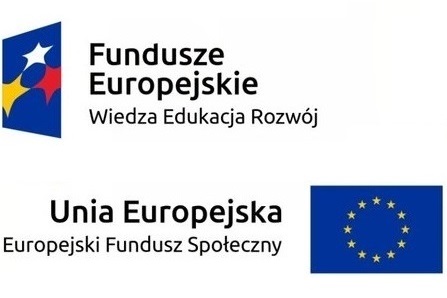 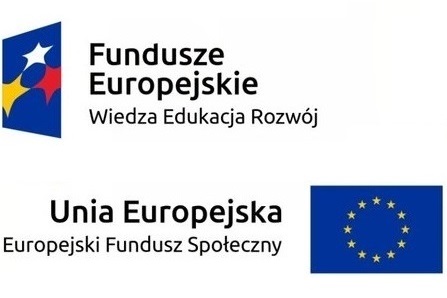 Projekt „MEDI+ Centrum Doskonalenia Kompetencji Uniwersytetu im. Karola Marcinkowskiego w Poznaniu jest współfinansowany ze środków Unii 
Europejskiej w ramach Europejskiego Funduszu Społecznego”
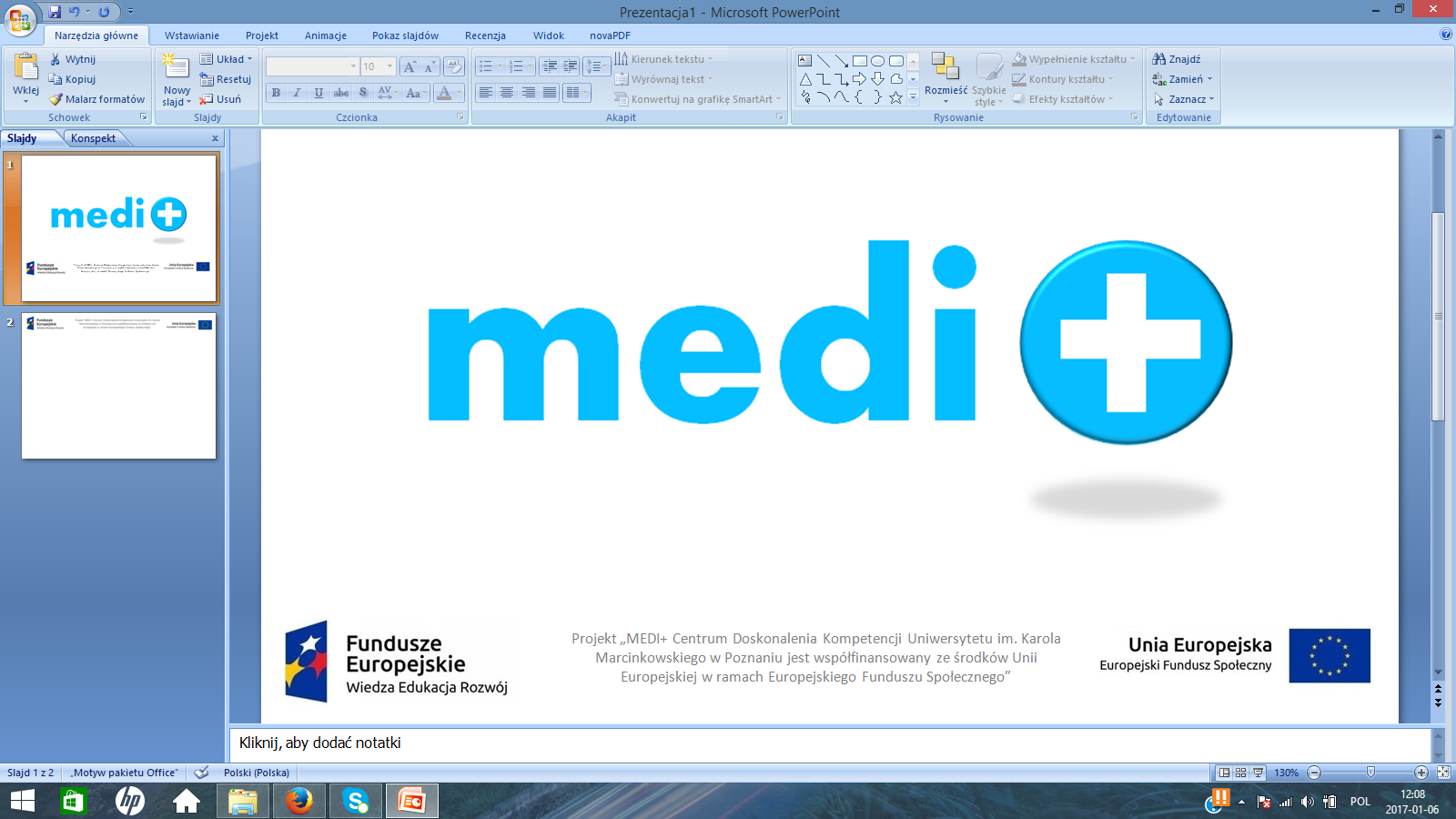 Kierownik grantu: prof. dr hab. Michał Musielak



        Wysokość przyznanych środków: 1 788 287,04 zł
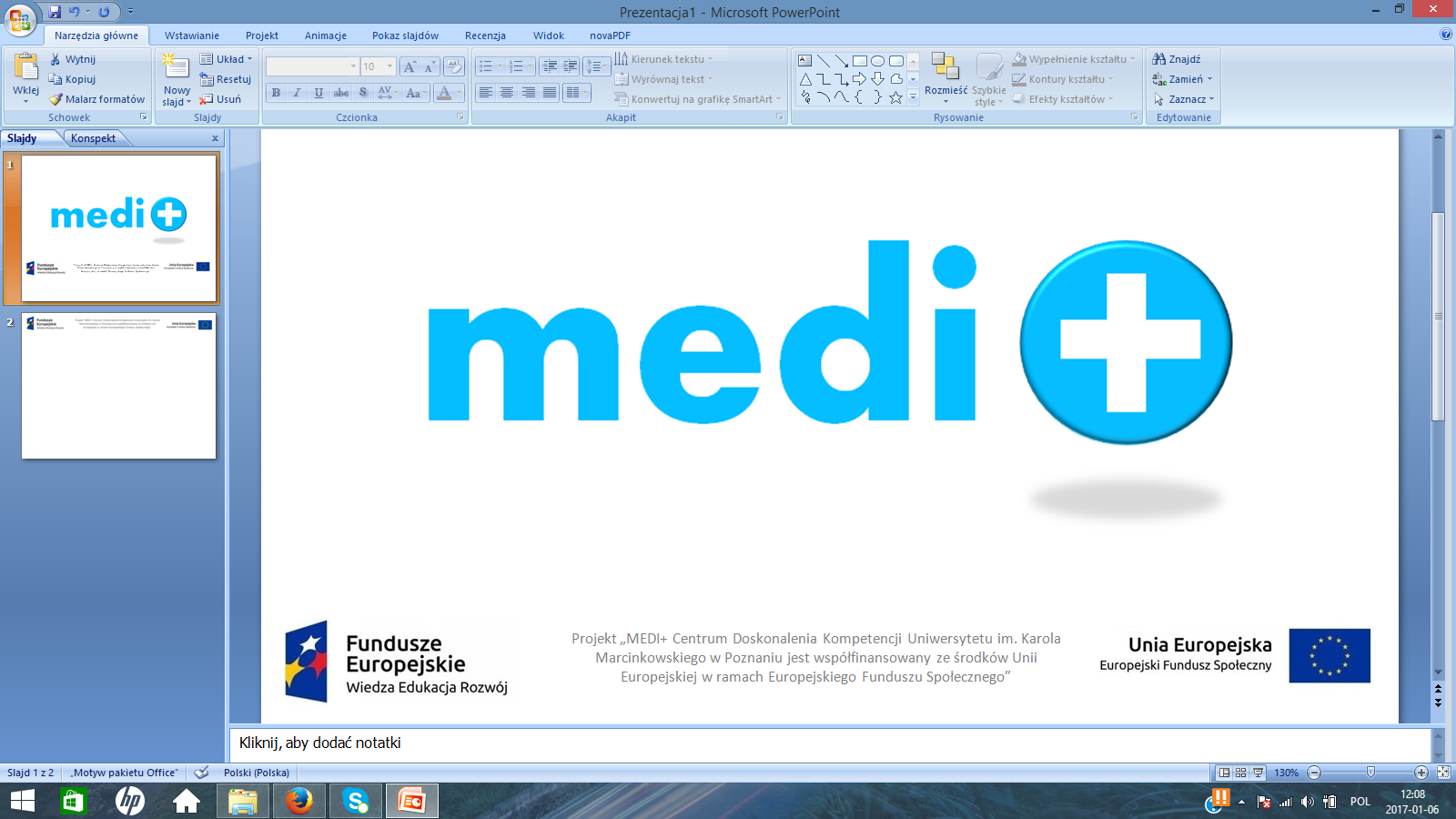 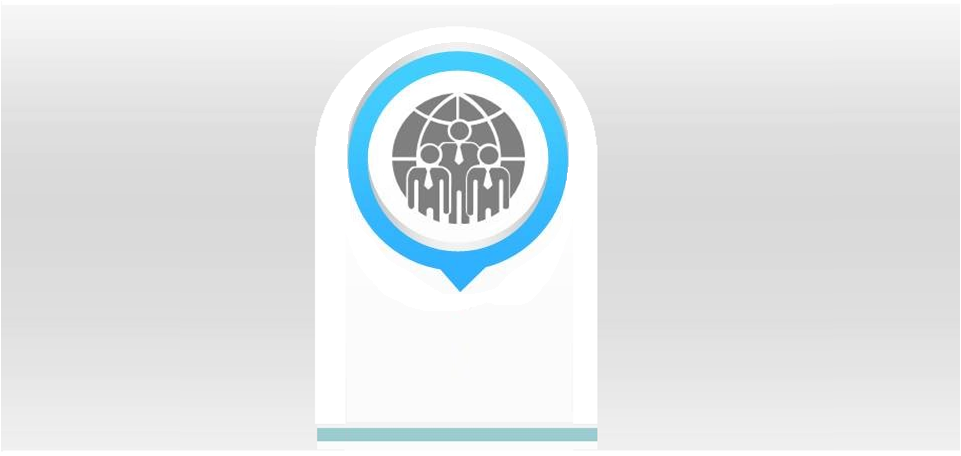 266 STUDENTÓW
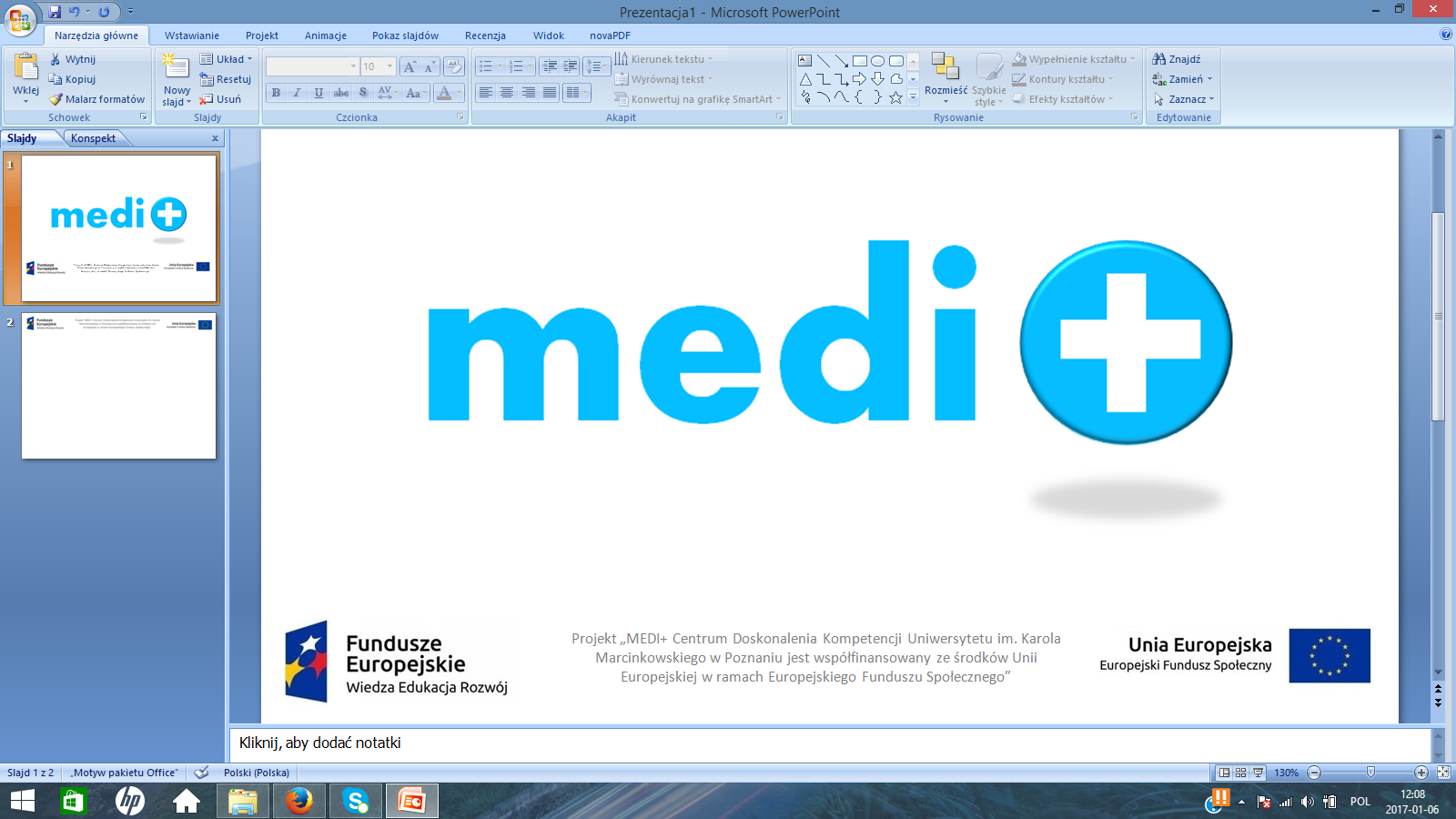 Projekt w latach 2017/2018
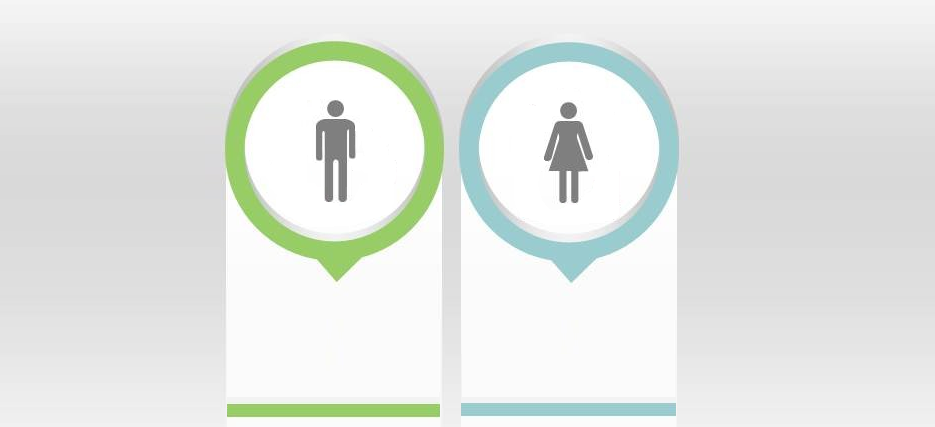 74 MĘŻCZYZN
192 KOBIETY
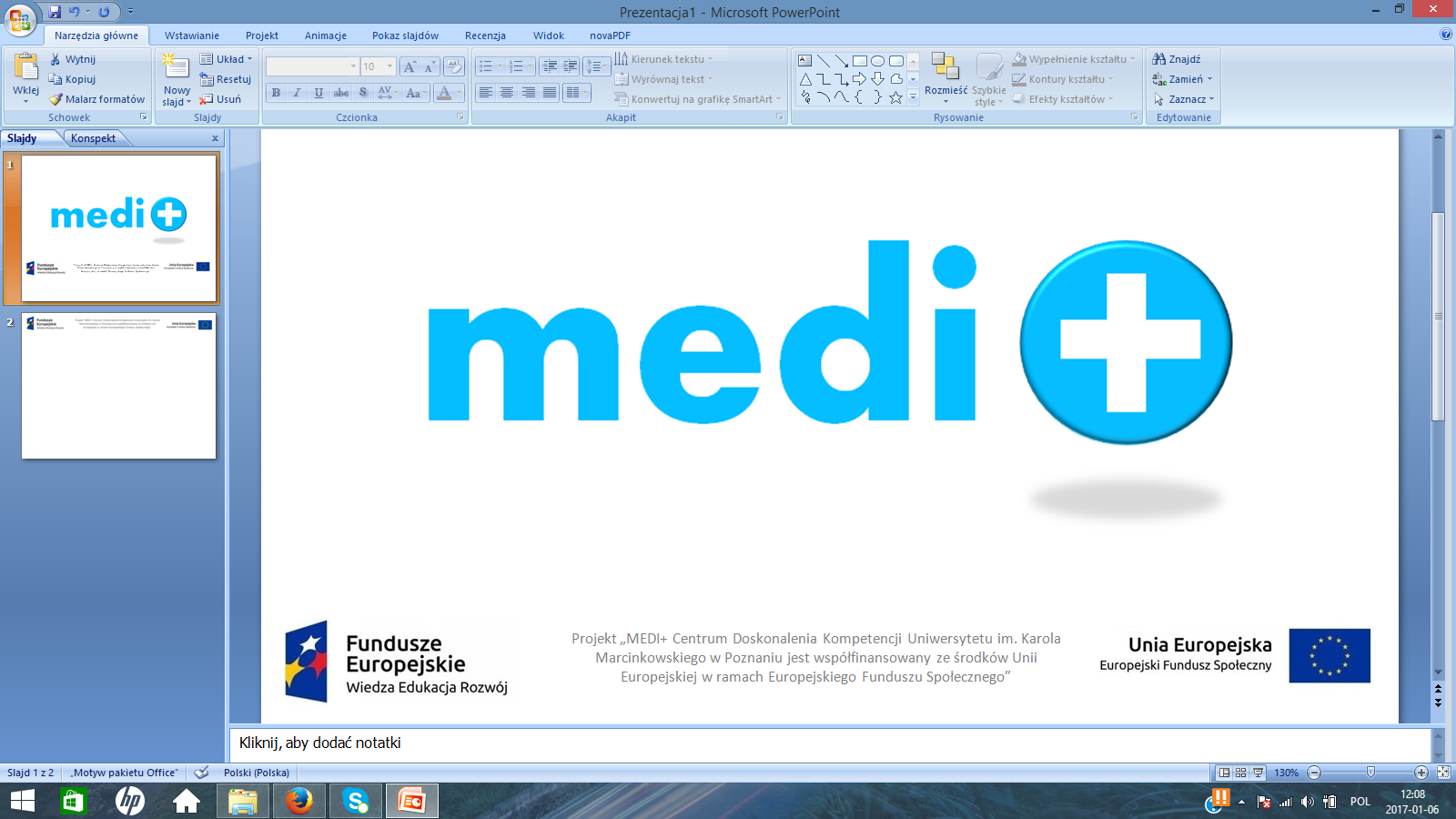 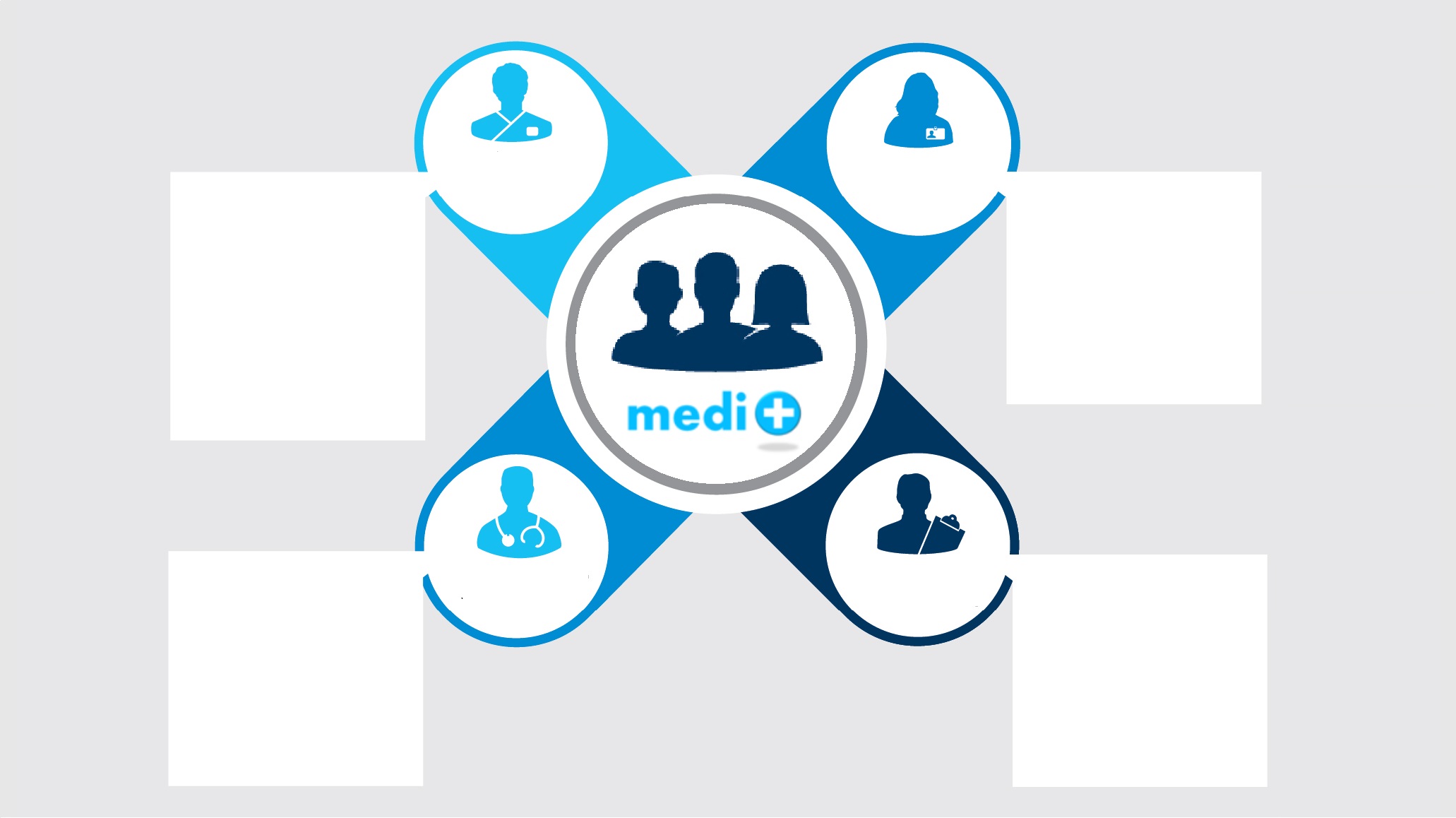 FIZJOTERAPIA
PIELĘGNIARSTWO
40 - KOBIETY

2 - MĘŻCZYZN
42 - KOBIETY

14 - MĘŻCZYZN
POŁOŻNICTWO
LEKARSKI
80 - KOBIETY

58 - MĘŻCZYZN
30 - KOBIETY
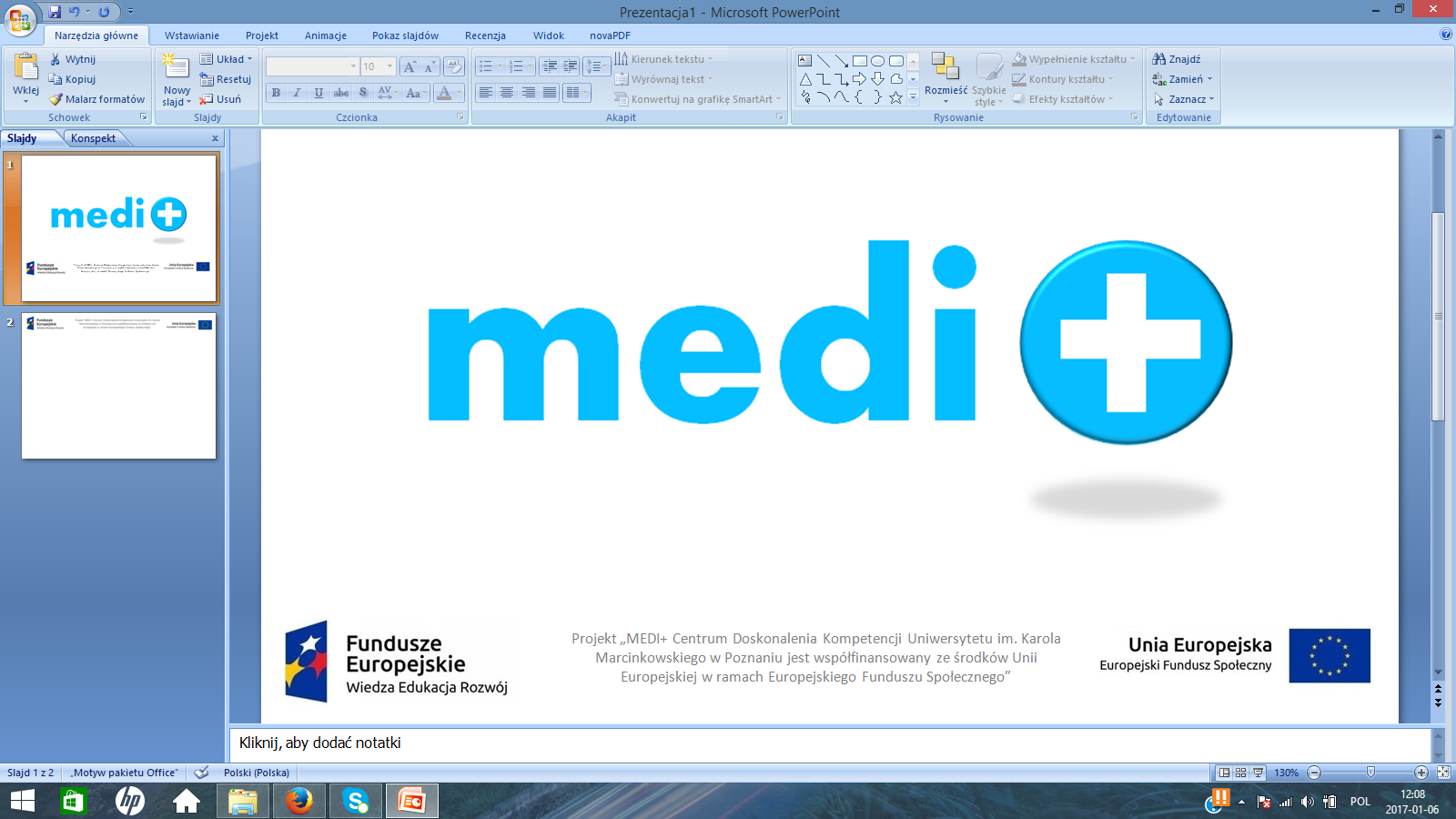 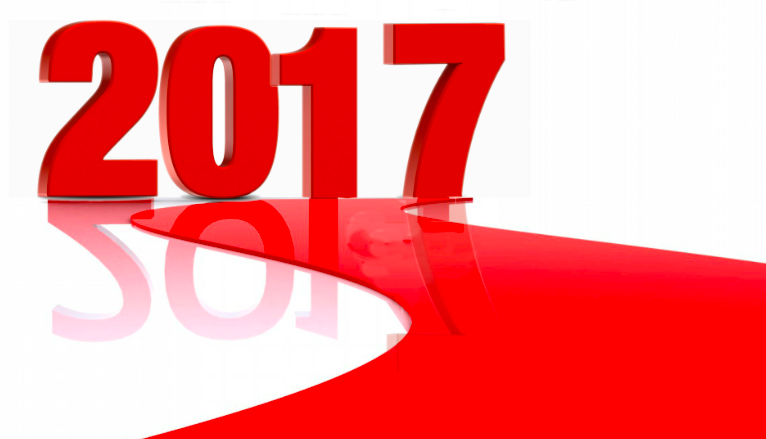 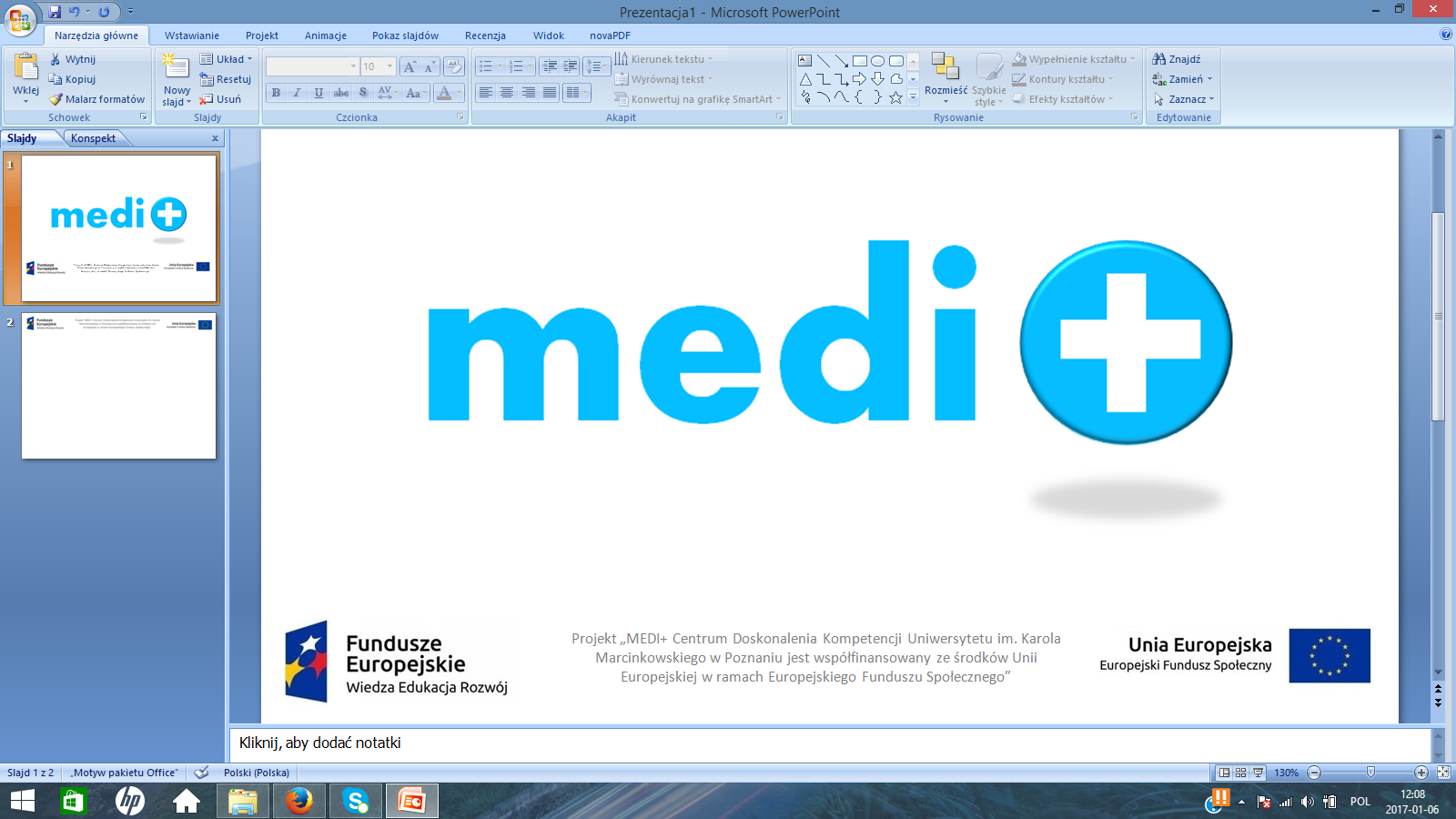 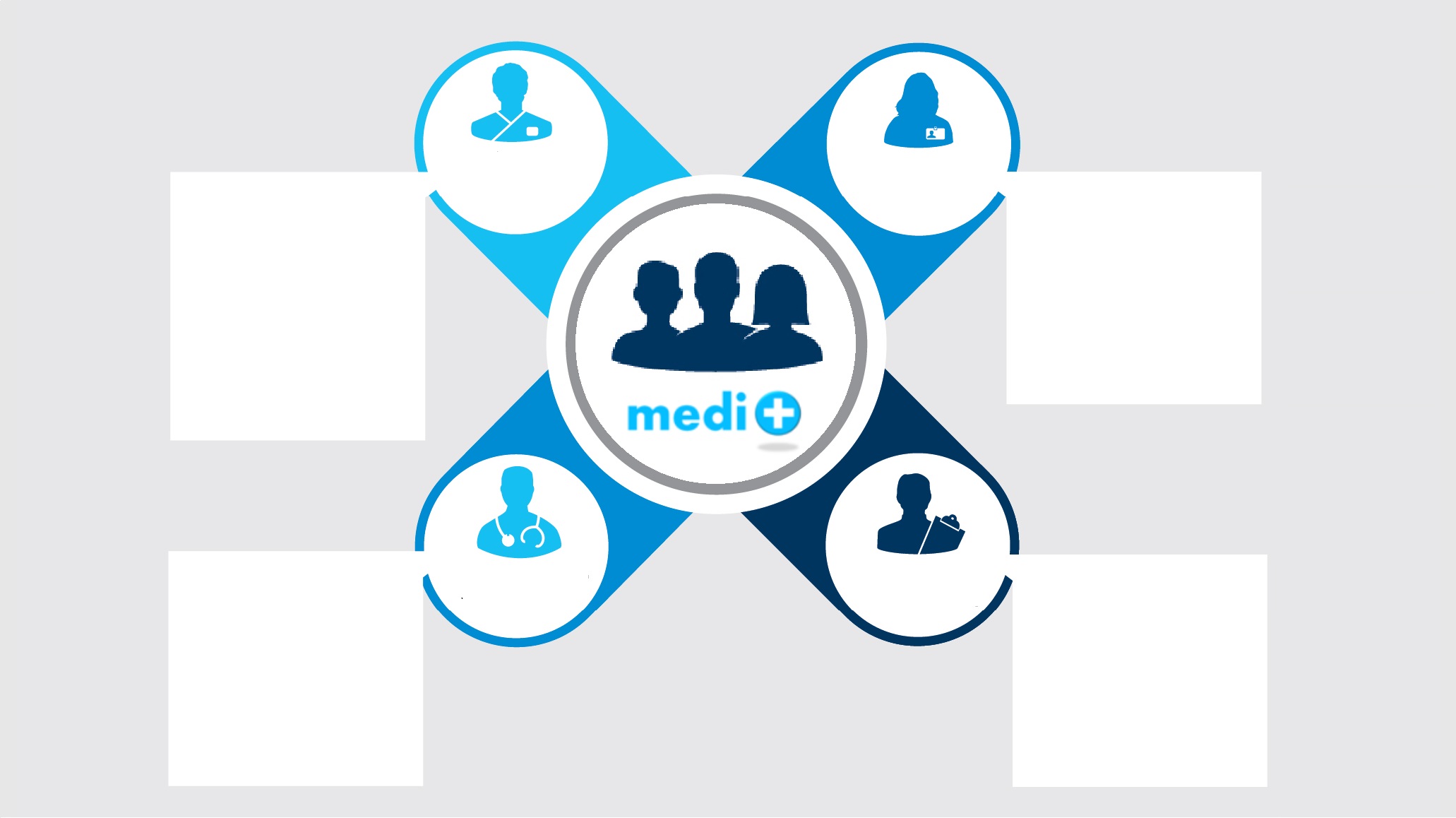 FIZJOTERAPIA
PIELĘGNIARSTWO
20 - KOBIETY

1 - MĘŻCZYZN
21 - KOBIETY

7 - MĘŻCZYZN
POŁOŻNICTWO
LEKARSKI
40 - KOBIETY

29 - MĘŻCZYZN
15 - KOBIETY
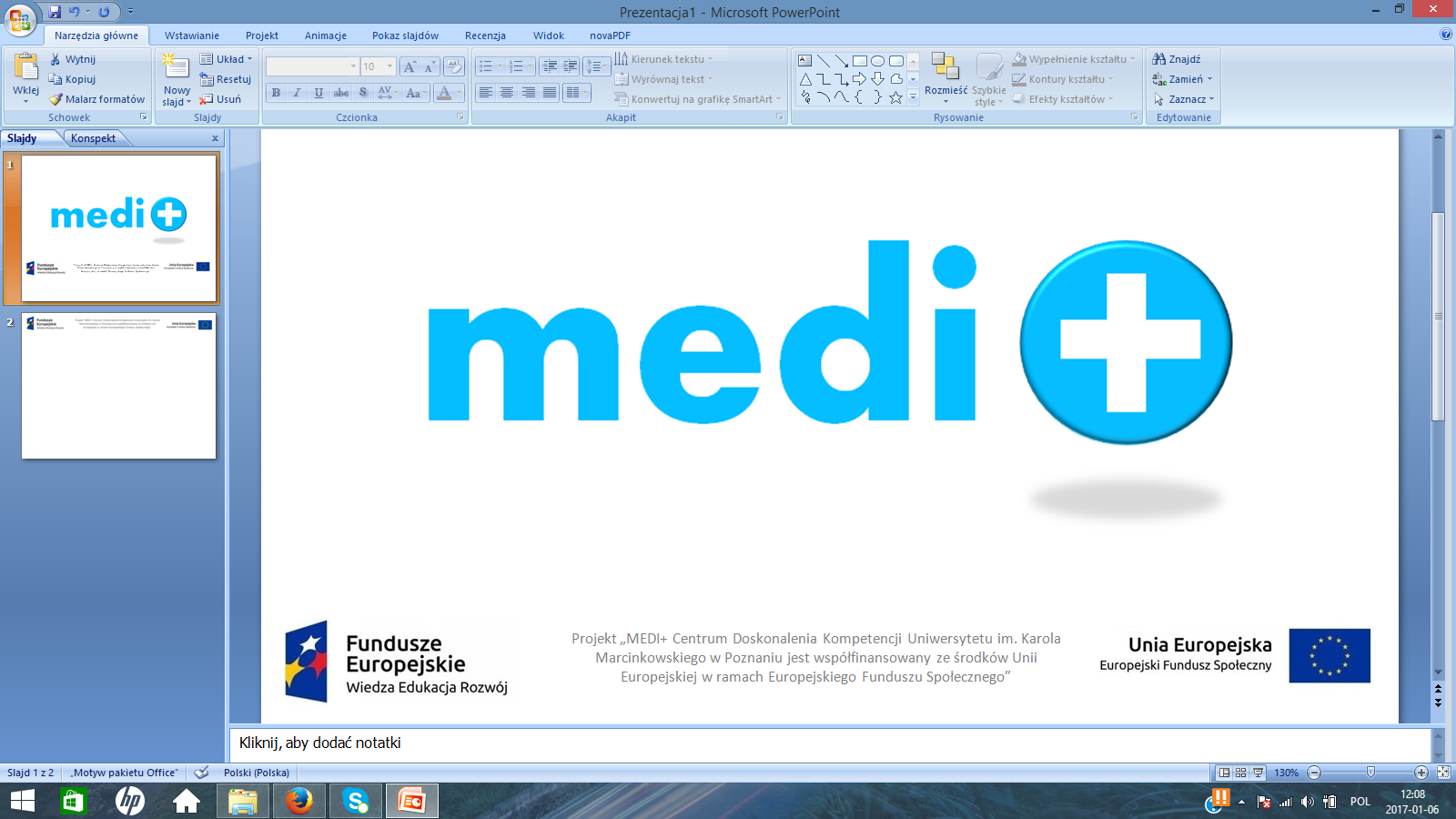 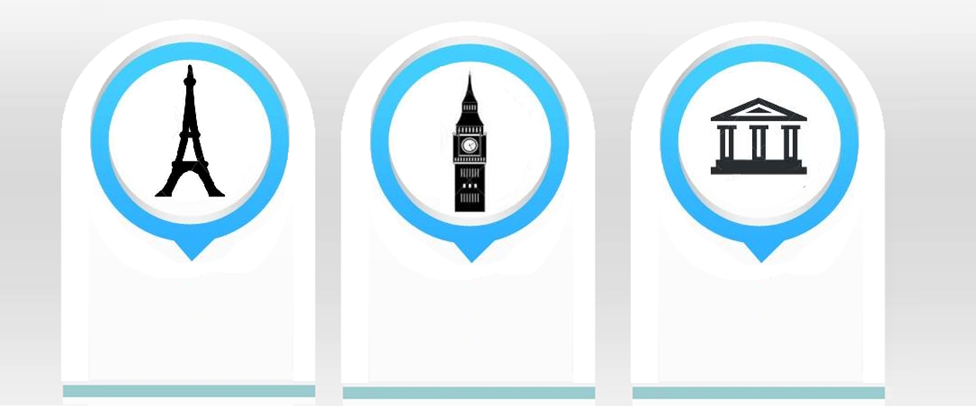 LIVERPOOL
-WIELKA BRYTANIA-
Royal Liverpool 
University Hospital
RENNES 
-FRANCJA-
Université de Rennes
BREMEN 
-NIEMCY-
 Universität Bremen
30 osób
14 osób
30 osób
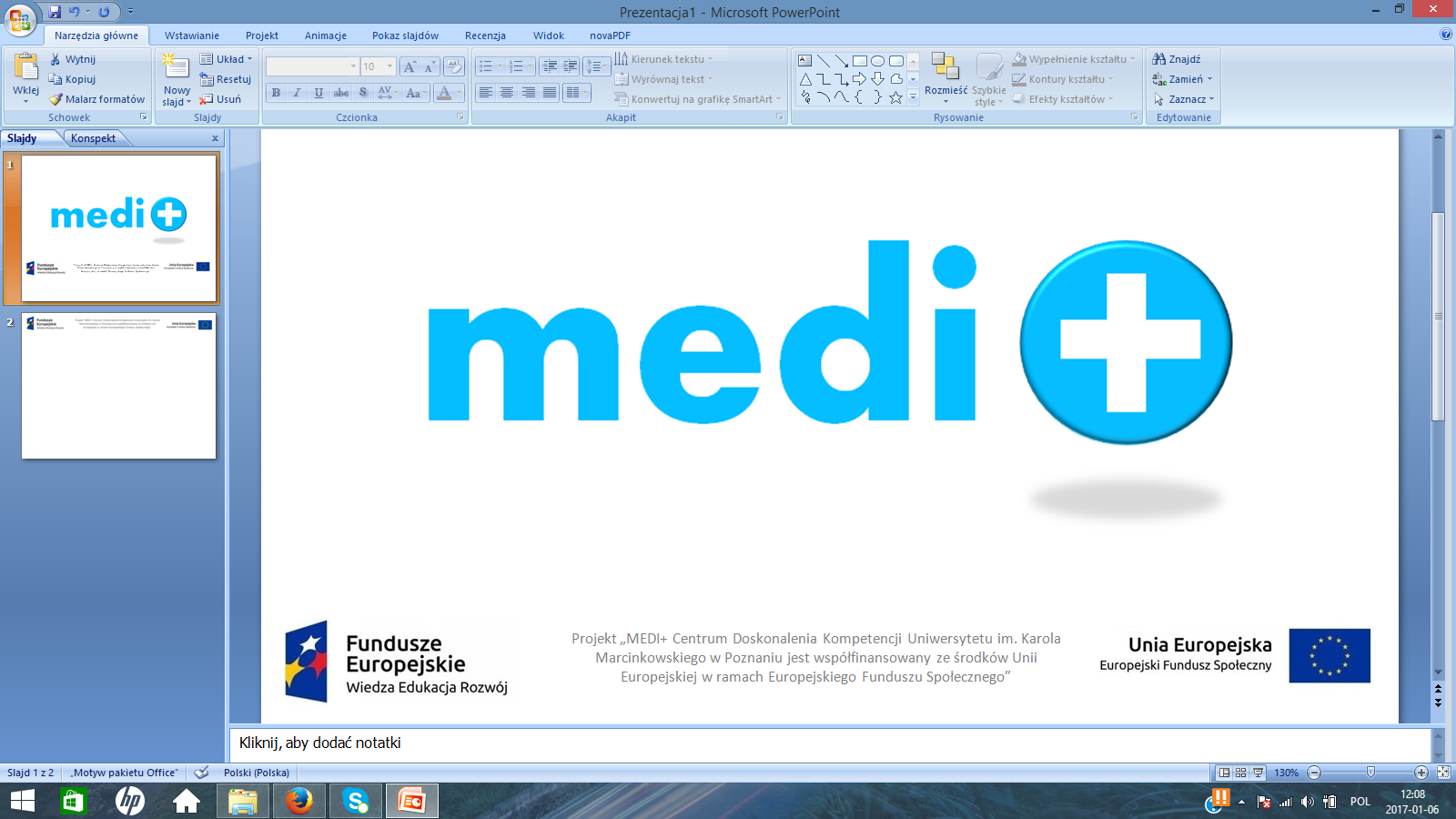 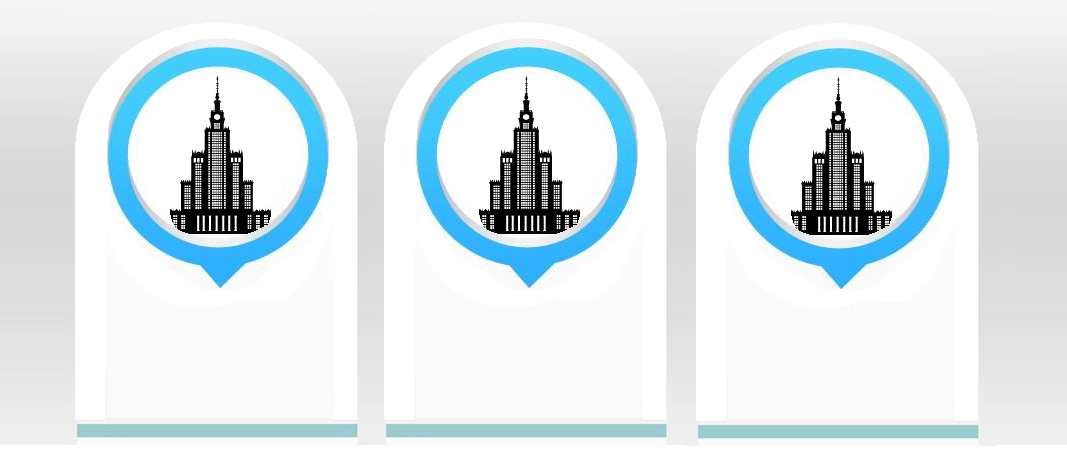 -WARSZAWA- 
Instytut Kardiologii 
im. Prymasa Tysiąclecia 
Kard. St. Wyszyńskiego
-WARSZAWA-
 Szpital Św. Zofii
-WARSZWA- 
Instytut Matki i Dziecka
30 osób
30 osób
30 osób
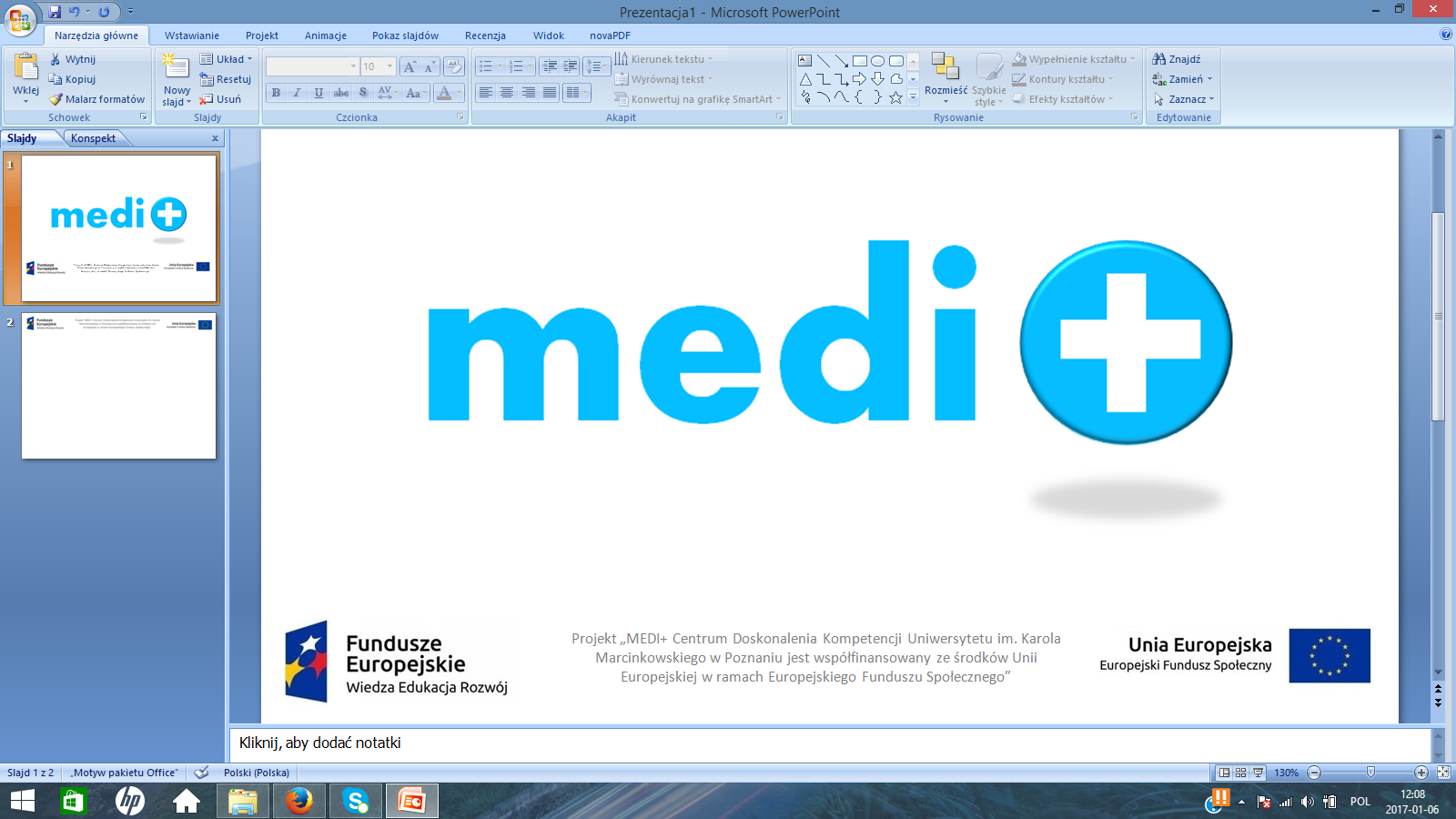 CERTYFIKOWANE SZKOLENIA I WARSZTATY:
- Kurs Administratora Bezpieczeństwa Informacji w placówce medycznej
Choroby jamy ustnej jako czynnik modyfikujący postępowanie profilaktyczne i lecznicze w realizacji procedur medycznych- Prowadzenie działalności gospodarczej na rynku usług medycznych- Warsztaty umiejętności analitycznych
 Komunikowanie transkulturowe
Transkulturowa opieka medyczna 


ZADANIA PRAKTYCZNE W FORMIE PROJEKTOWE:
- Opracowanie zbioru zasad, regulacji i planu działań niezbędnych do zarejestrowania  i rozpoczęcia prywatnej praktyki lekarskiej
- Opracowanie planu rozwoju i zarządzania prywatną praktyką lekarską
KIERUNEK:
 LEKARSKI
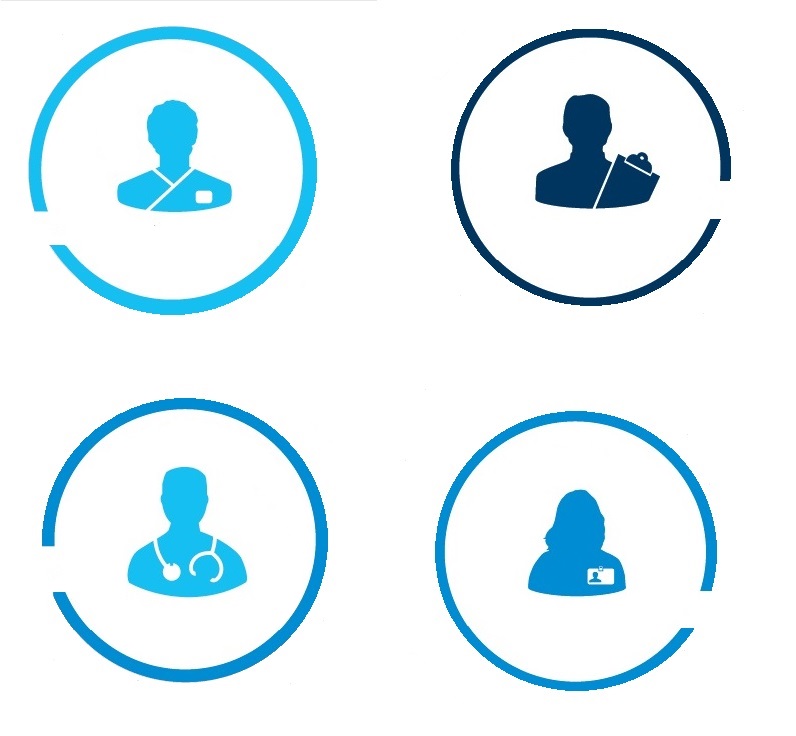 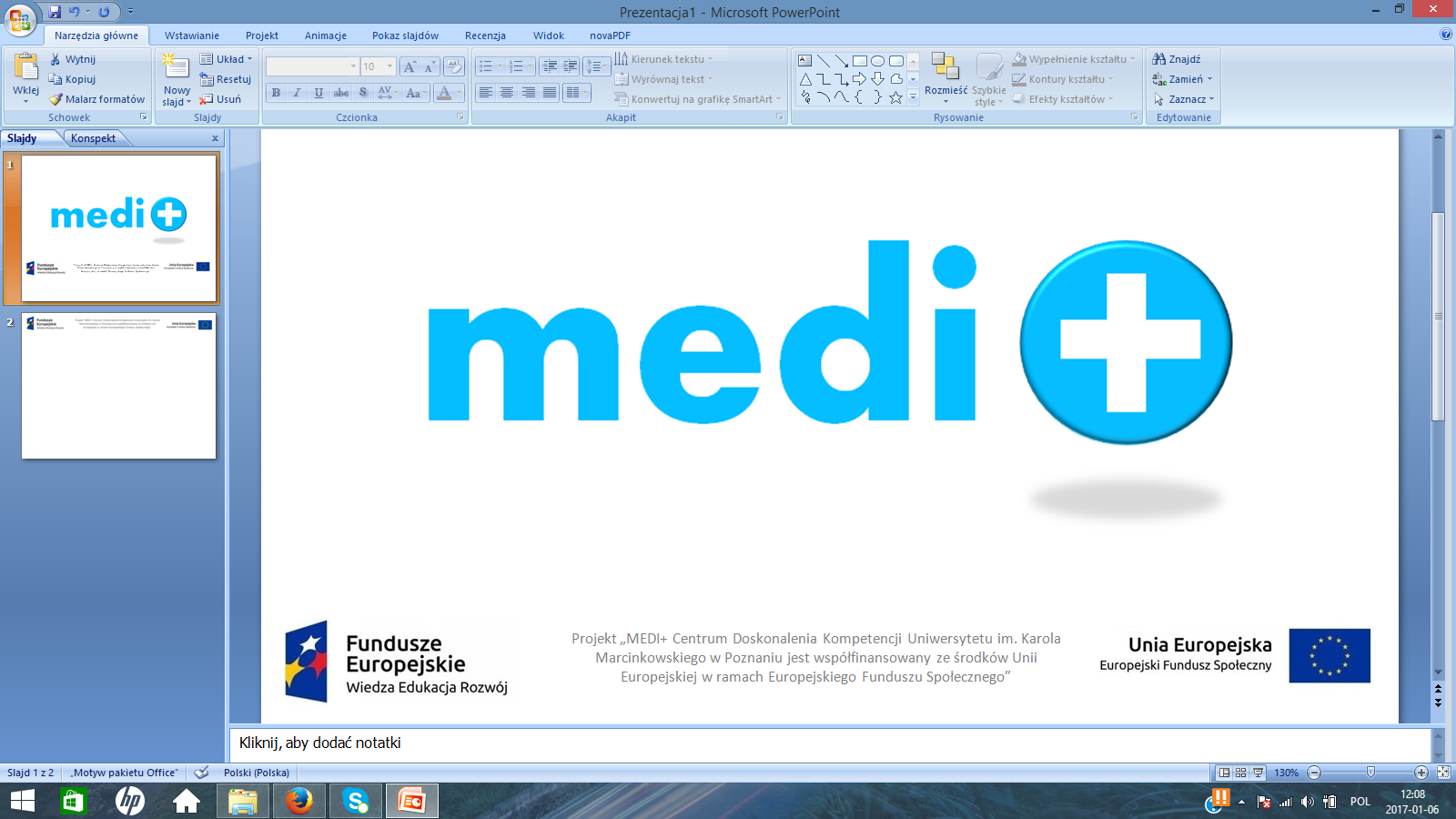 Rekrutacja: 17.01.2017r. Godz. 12:00 do 20.01.17r. Godz. 12:00

Wszystkie szczegóły znajdują się na FB projektu MEDI+


     https://web.facebook.com/mediplusump/?fref=ts